Бизнес - старт
Бизнес – это игра, величайшая игра в мире – если вы знаете, как в нее играть.
Томас Дж.Уотсон
участники
1 «Экономический термин».
Экономический термин
Что такое инвестиция?
Что означает словосочетание «фондовая биржа»?
Что за профессия брокер – посредник?
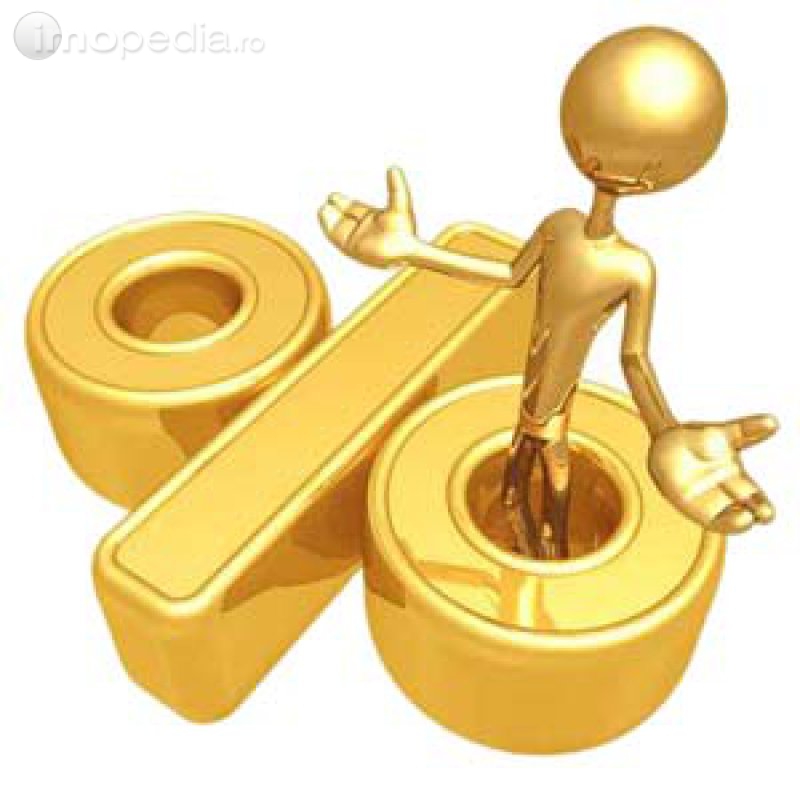 Экономический термин
Как вы понимаете слово вексель?
Что такое маркетинг?
Что такое консорциум?
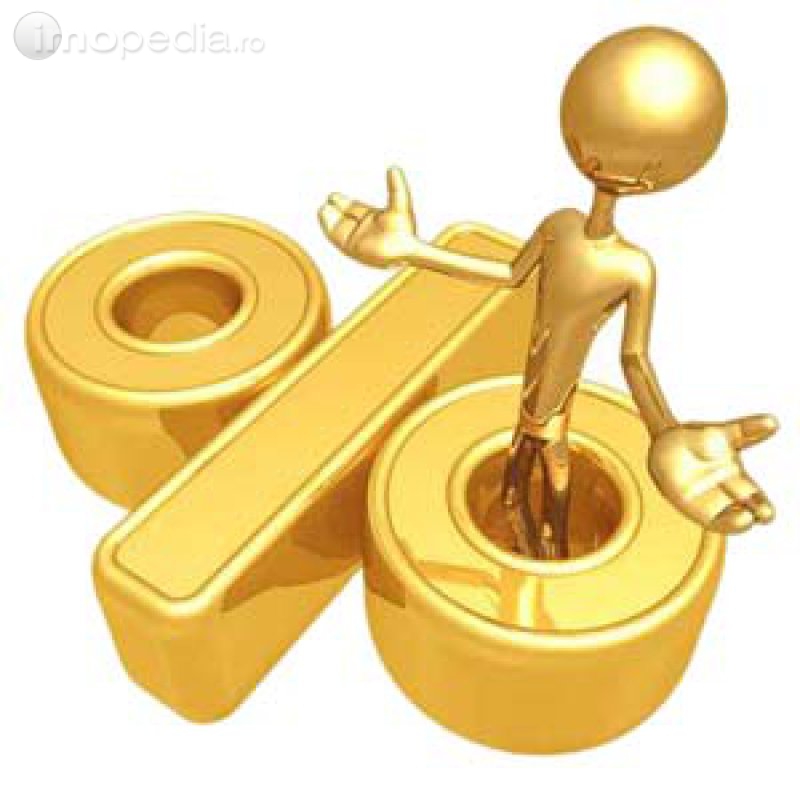 Экономический термин
Аукцион. Что это?
Что такое трастовая компания?
Что означает слово дивидент?
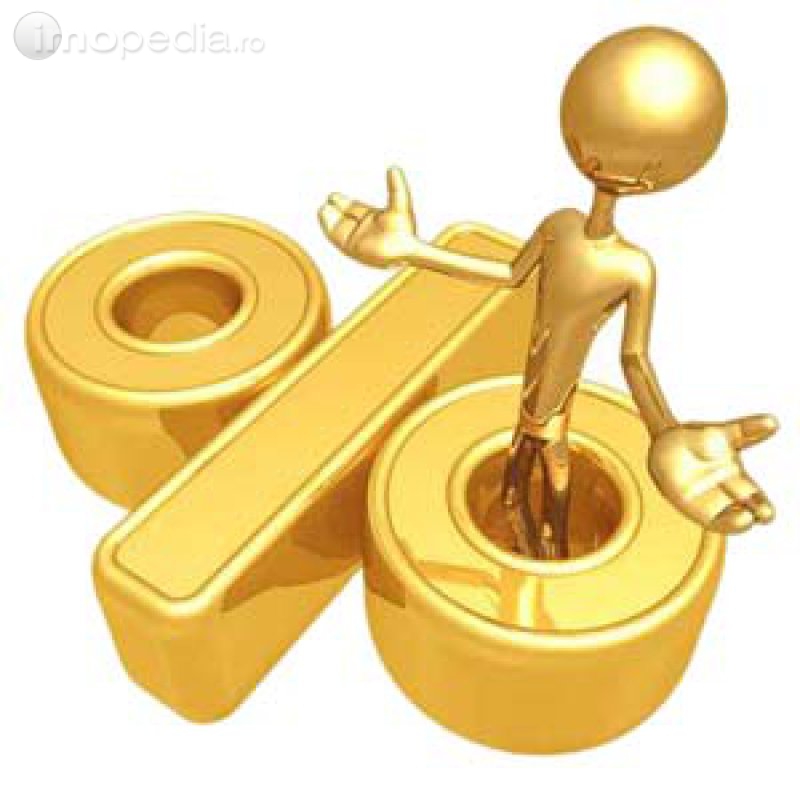 Экономический термин
Ноу – хау. Что это?
Как вы понимаете слово лицензия?
Что такое эмбарго?
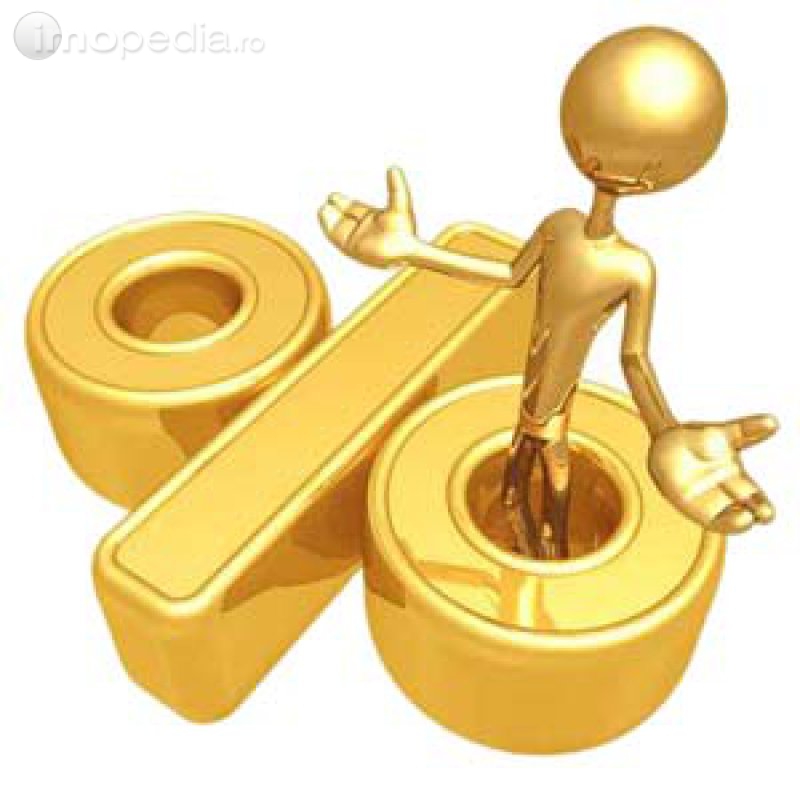 II «Свое дело».
III  «Предприятие»
Привет болельщикам !
а
к
д
о
т
а
и
н
ф
л
я
п
р
о
д
у
к
к
о
н
к
у
р
е
н
IV  «Реклама»
Привет болельщикам !
Индия – зебу
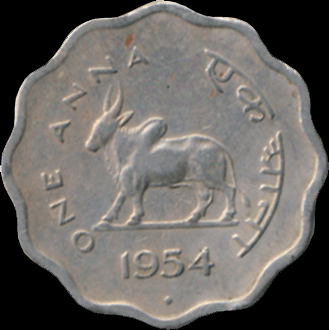 Ирландия – заяц
Мадагаскар – буйвол
Греция – сова
Австралия – утконос
Греция – дельфин
Исландия – морской скат
V «Деньги  счет любят»
Привет болельщикам !
VI «Будь весел»
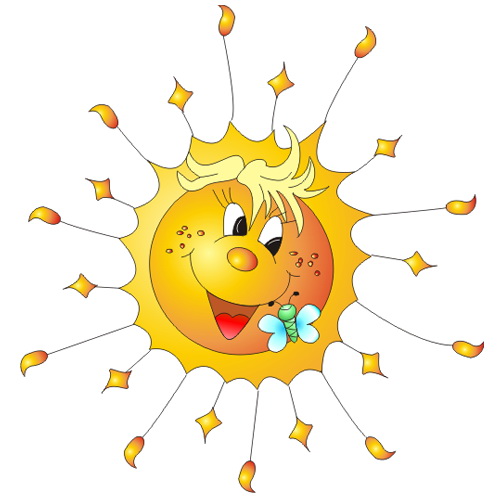 Ура победителям!!!
Спасибо за участие!!!
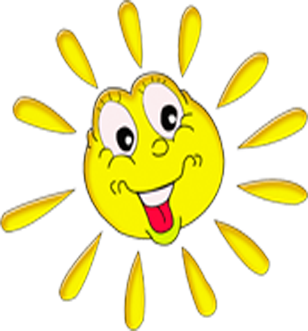